2024 APAF  International   Conference
Introduction of Bond tokens and Roadmap to Capital Market Innovation
2024. 7. 10

Hong Bae Kim
(Dongseo Univ.)
1
선진 DLT 자본시장 혁신과 국내 자본시장 
                               :채권토큰을 중심으로
목적  
             
 - 선진 DLT(블록체인/분산원장 기반) 자본시장 혁신현황을 통해 국내 DLT 자본시장 대응모색
 - 부산 디지털자산거래소 및 디지털 자산 육성방안  



 문제주제   

 -  국내 DLT 자본시장 인프라(거버넌스, 상품) 구축을 위한 철학 공유  
 -  부산시 디지털 자산 거래소의 바람직한 방향 : 상장 토큰 및 시장(시총) 확대 방안모색
2
목차 
         
     1. DLT 채권발행의 편익 

     2. 선진 DLT 자본시장 변화

     3. 국내 자본시장 대응
3
디지털 자산(암호자산) 분류
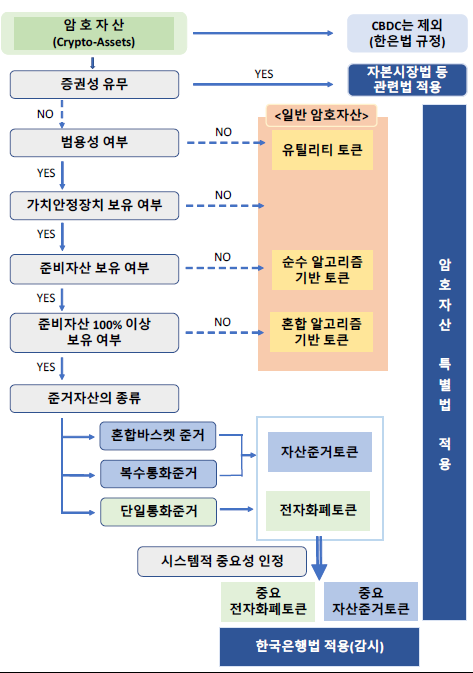 1. CBDC   -      한은법 (암호자산 관련 법안에서 제외)
증권형토큰- 자본시장법 (증권성이 있는 디지털자산: 
                     채권토큰, 주식토큰, 펀드토큰, 증권NFT 등)
3.유틸리티 토큰등 일반 암호자산- 디지털 자산 기본법(안)   
      (ICO 대상자산)                       EU MICA


4. 토큰자산(Tokenized Asset)
5.지급수단 암호자산- 한은법 
       (자산준거토큰, 스테이블코인)

    미국(cryptocurrency), 
    스위스(payment token), 일본(電子決済手段), 
    EU(asset-referenced tokens, electronic money tokens)
디지털 자산(토큰)의  종류  : Non – Native    Vs.     Native
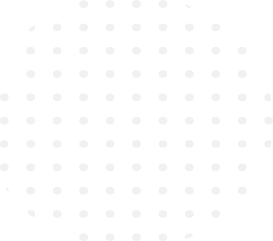 Non –Native (Hybrid, 블록체인 내재)                     Vs.                       Native (블록체인 고유)
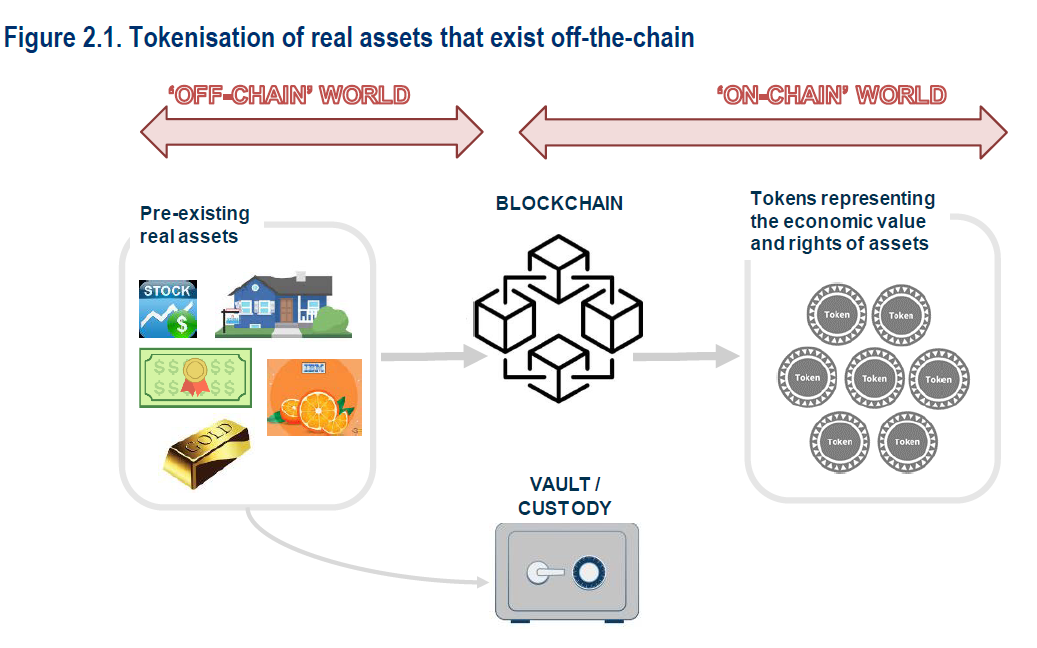 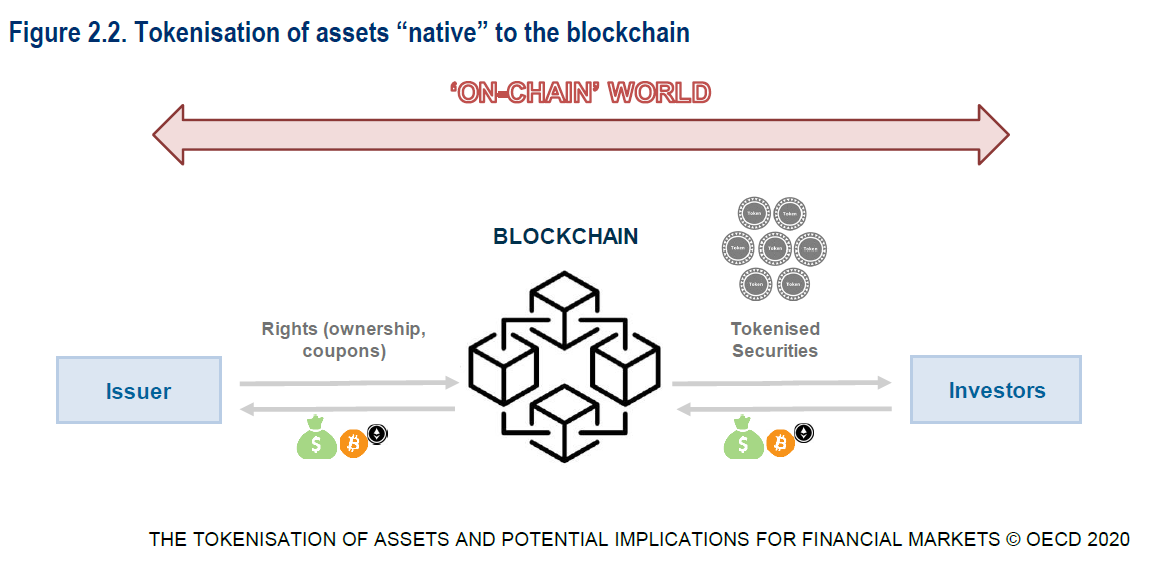 Native 
가치 인정 : 토큰 (DLT 기술) 
재산권 표시 및 이전:  토큰 ,
                              DLT에서 발행 및 거래
Non-Native (RWA)
가치 인정 : 수탁 자산   
재산권 표시 및 이전 : 토큰,
                             DLT상에서 거래
5
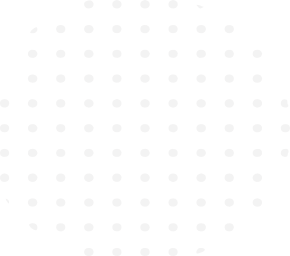 블록체인  DLT   자본시장   도입과   변화
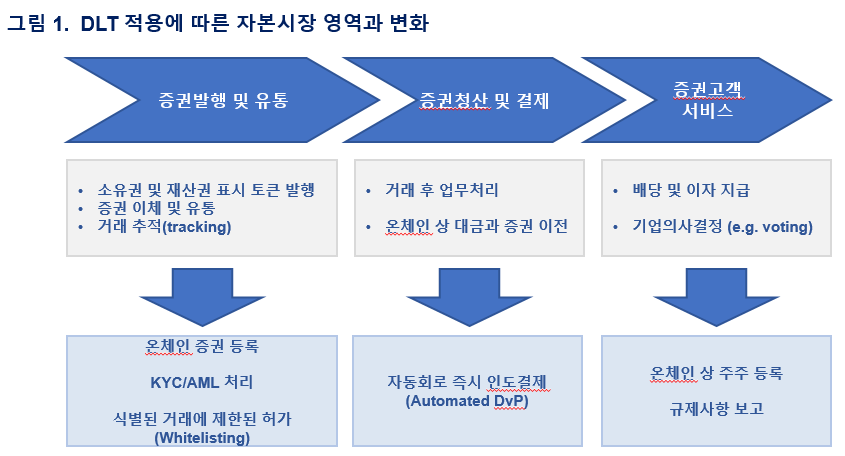 OECD (2020), The Tokenisation of Assets and Potential Implications for Financial Markets, OECD Blockchain Policy Series
6
정부의  STO 가이드라인
전자증권  Vs.   DLT 증권 토큰    
 증권사 등을 통한 중앙집중화 전자등록(전자증권)  Vs.  발행인이 분산원장 플랫폼에 직접등록 (증권토큰)



금융위원회(2024) “토큰증권 발행(STO) 가이드라인(새로운 그릇)”
  “증권발행에 있어 증권(음식)별 특성에 맞는 새로운 발행 수단(그룻)을 선택할 수 있도록 하자는 것”


  “자산(음식)의 종류에 따라 적합한 발행수단(그릇)이 달라질 수 있는데 
   
 - 비정형적 증권(저작권)의 소액 발행 및 조각투자의 경우에는 

 -  증권사를 통한 중앙집중적 전자등록 관리되는 전자증권(그릇)방식보다 

    블록체인 분산원장(새로운 그릇)의 발행형태가 적합하다고 판단한 것이다.”
7
DLT  증권 토큰의  폭넓은 경제성
DLT 증권 토큰    

 편익 
 
*스마트 계약을 통한 업무 STP(straight-through process)화
     : 컴플라이언스, 문서작업, 인증, 거래 등의 업무 일괄처리
 
발행속도 (T-30/7     T) 

유동성 확대  및  조각 투자 가능 
 
3. 비용절감 : 발행, 수탁 및 자산관리  

4. 중개자 오류 감소 및 투명성

5. 데이터 보안성 

5. 거래상대방 위험감소(담보처리 신속 용이)
위험 


스마트계약 입력오류(Fat-finger Error)
 

2. Cyber Risk


3. DLT 플랫폼간 Interoperability Risk
8
Which Assets  are  tokenized First  ?
유동성을 높이는 데 기여하는 자산  
1)부동산 
2)개인자산의 토큰화 : 
                             지분주식 및 투자증권에 투자하여 고수익 추구 Private Equity, 
                             수익증권(펀드), 그리고 
                             채권의 토큰화 선호

그럼에도 채권 토큰화의 잠재력에 대해 높은 시장 컨센서스 형성  
 -기술 안정성 구축에 유리
 - 장기적으로 낮은 유동성 
 - 높은 중개화, 사적거래로 복잡 
Unlocking the power of securities tokenization (2023)
9
1. 속도 : Green Bond Liberty prototype:  issuance - KYC(Digital process)
채권발행 
                    Liberty prototype’s bond creation page                          Bond TermSheet
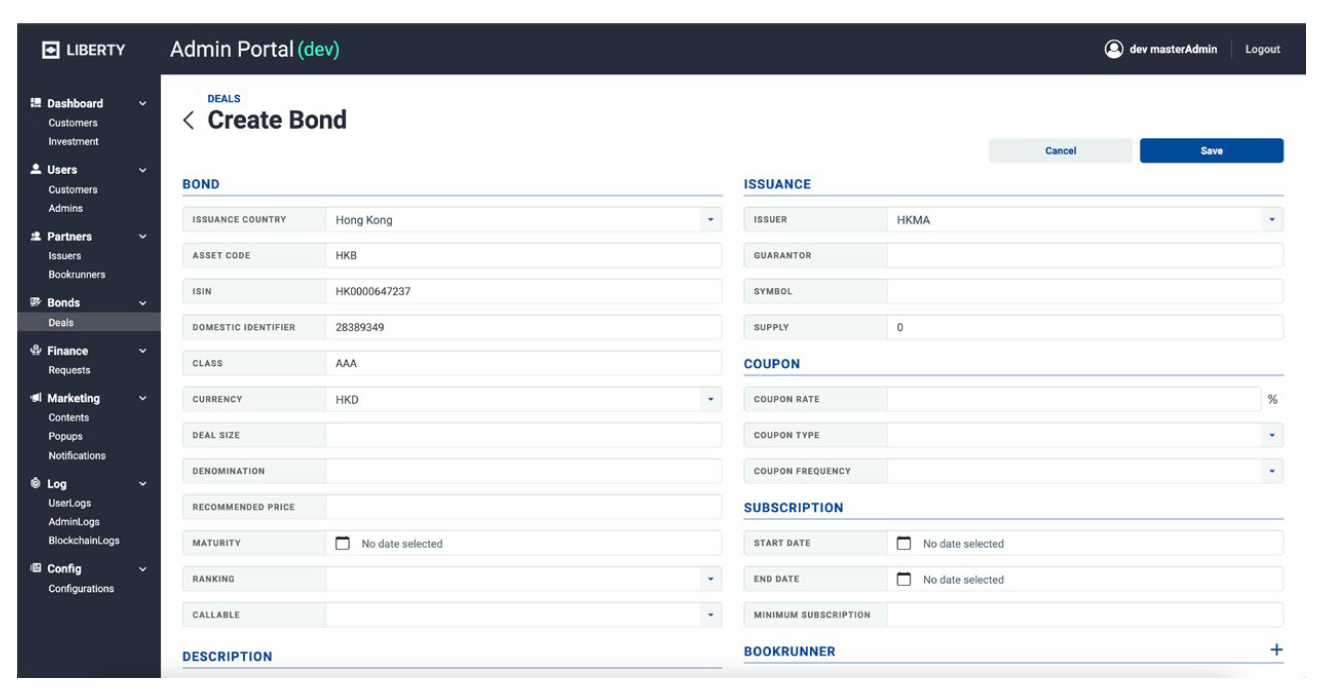 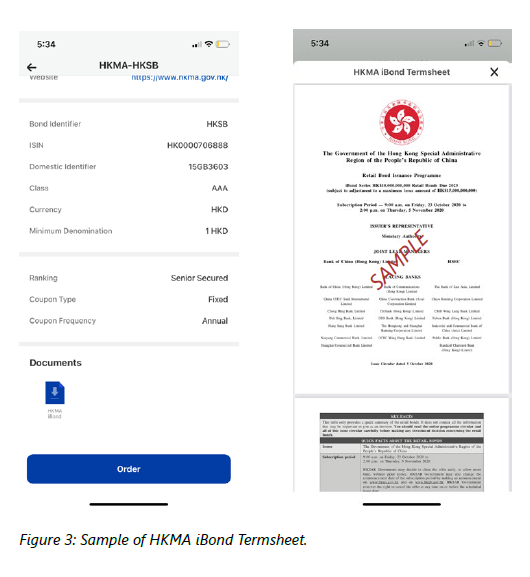 전통 채권의  발행  절차
T+2
자금예치
Execution 인수 주선
Clearing 청산
Settlement 
정산결제
Custody
수탁
실사
채권
CSD
예탁원
매수 주문
Buyer
투자자
투자자 KYC/AML
자금 조성
Buyer OTC dealer    장외매수딜러
예치
매수 확인
거래마감
채권 인도
채권 보관
Clearing bank A
청산은행 A
예치
청산
OTC
협상
일치 상계
Central counterparty
(청산 결제)
청산
자금 예치
Clearing bank B
청산은행 B
매도 확인
거래마감
자금 인도
Seller OTC dealer
장외매도딜러
Seller
발행자
자금
매도 지시
11
UK 채권토큰(native tokenized bond)의  발행 구조
T+0
Deposit
Execution
Clearing
Settlement
Custody
Due diligence
CSD
시장상황에 따라 중개자가 필요할지라도 자동 이전(교환)은 
           거래를 청산할 중개자 필요성을 제거
매수주문
채권토큰
채권토큰
Buyer / Seller 
투자자/ 발행자
VC로 매수자 입증
자금조성
장외 수탁 (legacy)  혹은
 자체wallet (native)을
 통해 매수주문 .
디지털자산(채권토큰)의 소유권은 온체인에 직접기록되며 
채권토큰을 투자자 혹은 특수 수탁자가 수탁
매수 OTC dealer
FMI 오프체인에서 KYC/AML  실시 이후 
 온체인에서 Verifiable Credentials (VC)  발행
청산은 시장 유동성에 따라서 
  유동성 풍부하면 AMM , 
풍부하지  못할 경우 중개자가 필요한 시장
청산은행 A
온 체인에서  의문스런  잔고의 변화를 감독, 규제자,  거래 상대방에게 위험을  조기 예측하는 등 실시간 투명하게 함
자동시장조성
(AMM)
현금/채권  토큰 자산쌍
유동성 풀이 
 중앙청산소 대체
Liquidity pool
유동성 풀
AMM이 중앙청산소 대체
청산은행 B
매도 OTC dealer
Cash/Bond
tokens
LP token
Cash/
bond tokens
Liquidity provider
  유동성공급자
Cash/
bond tokens
Legacy
Native
UK Finance, Unlocking the power of securities tokenization(2023)
12
전통채권                                 VS                              채권토큰
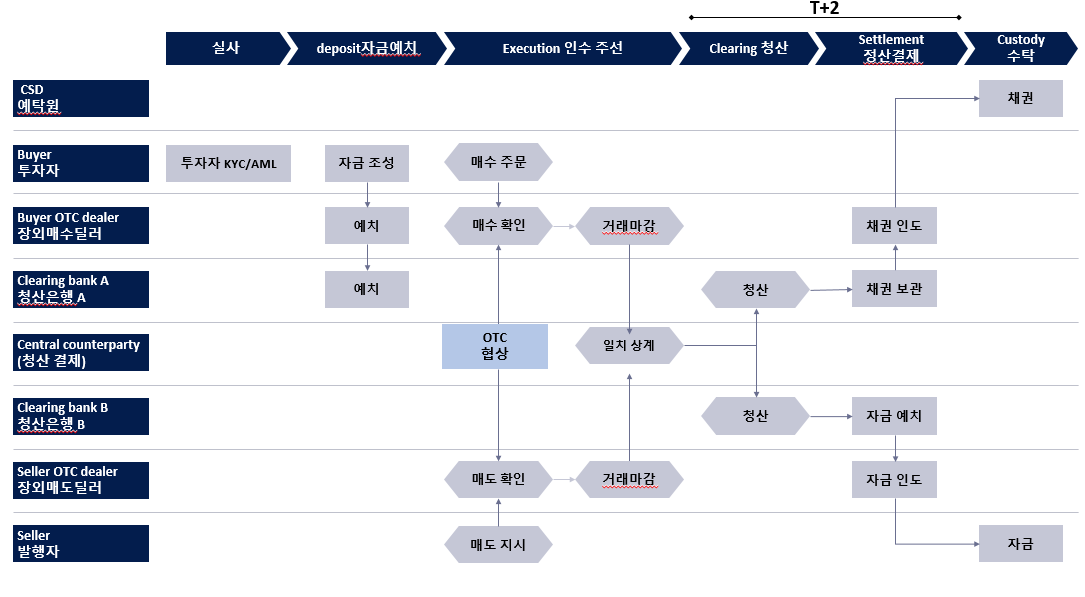 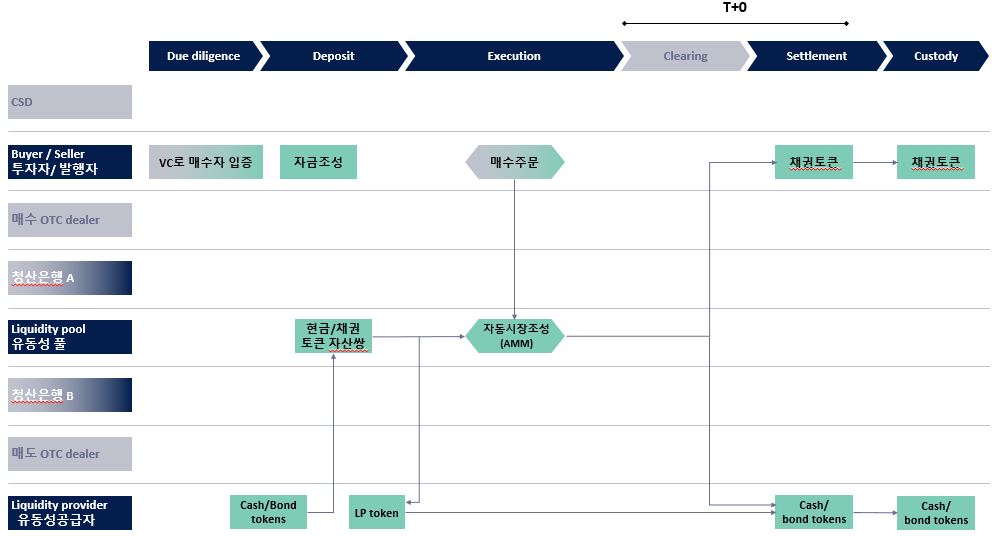 13
채권 모집 ,배분, 결제 일정 단축
전통적 방식
DLT  방식
STP(straight-through process) 처리로 현행 T-30/7 에서 T+1 로 단축
2. 비용 : 발행 플랫폼의 스마트계약 작성 항목
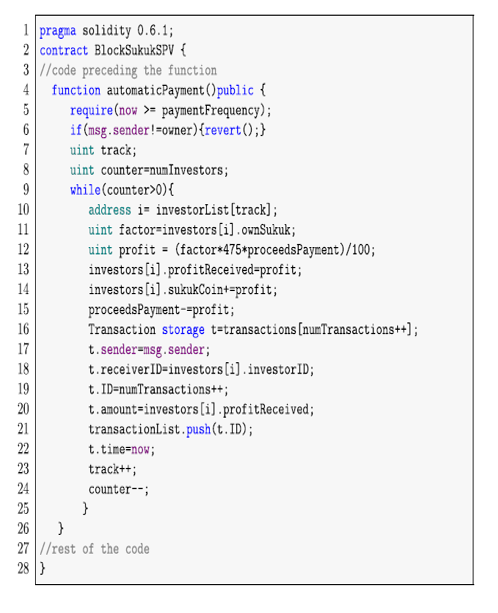 X 투자자 수
비용절감 (Savings Potential in %: 자산실사 및  신평사수수료  포함)
16
2. 선진 DLT 자본시장 변화 유형
17
DLT 자본시장  혁신 유형
3-Types:  DLT Act(분산원장) 혹은 법령(지급결제법 외) 수립 국가
        

            T1-Hybrid : 기존 자본시장(거래소/예탁원)의 DLT 플랫폼에서 채권토큰 발행                            
                            (사례) 홍콩,  룩셈부르그, 스위스, 프랑스 , 영국*,  EU**

            T2-Hybrid : 수탁자산에 기반한 ATS에서의 토큰 발행과 유통  
                            (사례) 미국, 캐나다, 싱가포르, 스위스, 일본 , 독일  

            T3-Native : 민간 컨소시움(금융사-핀텍) 공동플랫폼에서의 채권토큰 발행
                           자본시장법 기반( 건전성/운영/수탁 법규 준수)  
                            (사례) 프랑스, 독일, 미국, 호주
        
 
       주)
    * 영국은 DSS(디지털증권 DLT 샌드박스)에서  실증테스트를 통해 2024.1 입법(Legacy Native)   
   **EU는 EU Pilot Project를 통해 실증테스트 중
18
T1- Hybrid DLT 자본시장 혁신
:기존 자본시장(거래소/예탁원))의 DLT 발행 플랫폼 혁신
  
 (사례) 홍콩(HKMA-그린본드),  룩셈부르그(LUXSE-EIB), 스위스(SIX/SDX-UBS),  프랑스(BDF-국채)
19
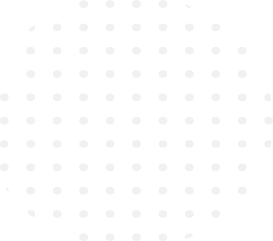 블록체인 고유(Native) 토큰
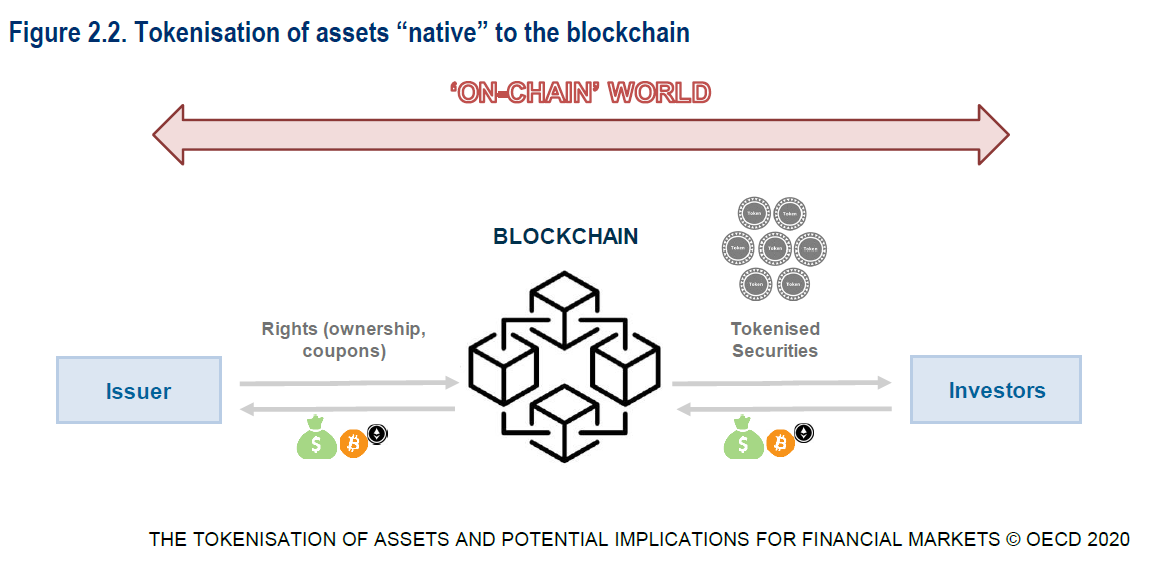 블록체인 고유토큰(Native):직접 발행
      가치보증 : 토큰 (DLT 기술) 
      재산권 표시 및 이전: 토큰
      DLT에서 발행과 거래
20
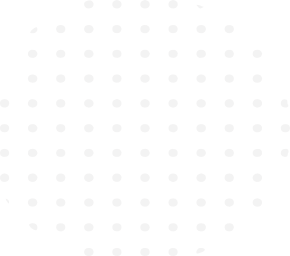 홍콩 그린본드 토큰 (HKMA, 2019- 2023)
1.  홍콩 그린채권 토큰 발행 구조 
     1.1  채권토큰 발행 배경 및 경과 
     1.2  채권토큰 발행 추진 경로 
     1.3  채권토큰 자본시장 형태 변화
     1.4  발행 플랫폼
21
1. 홍콩 그린본드 토큰 발행배경
배경) Green Bond Programme – For a net zero carbon future
        홍콩 금융시장에서의 중개자 이탈 대응 
        탈탄소 에너지 산업에서의 대미 우위성 확보    
        강화되는 저탄소 규제로 규제기관 목표 할당 
 
 
주요 투자처)  
 신재생 에너지(31%), 그린 인프라(30%), 그린 모빌리티(20%), 수질 개선(9%) (http://www.impacton.net)


참여구성)
 Genesis was guided by a multi-disciplinary panel of experts
         in environmental, social and governance (ESG), green finance, bond markets, law and regulation

자금수요 섹터)
    저탄소 해운 서비스 수요 증가(Increasing demand for low-carbon shipping services)  
    (해운사 저탄소 위해 HKD1tn 투자 필요) 

근거규정 )
  Pilot projects in the Policy Statement on Development of Virtual Assets in Hong Kong 
                금융위원회와 재무부의 “홍콩 가상자산 발전정책 프라젝트”
추진 경과
홍콩(HKMA, 2019년-2023년) 


BIS- Innovation*  허브를 통해 Green bond 토큰  발행 준비(2019년)
       *Genesis,  the BIS Innovation Hub's green finance project,
                        combining blockchain**, smart contracts, internet-of-things(IoT), and digital assets
 
      **블록체인 기술은 효율적(비용,속도) 그린본드 발행을 가능하게 하고, 
          실시간 데이터 인프라를 통해 greenwashing(반 친환경 행위)의 위험을 추적*** 하여 감소시킨다.
                                                           ***measurement, reporting and verification (MRV)

-   2- Track으로 동시 진행, 최종 DAML  
    (Daml-허가형,   Prototype-비허가형)  







 - GS 디지털자산 플랫폼(DAP)에서 DvP 방식으로 발행 (HKD800mn, 1yr, 2023년)
*)Source  
November, 2021
 Project Genesis – Report 1     A vision for technology-driven green finance
 Project Genesis – Report 2     A prototype for green bond tokenisation by the Liberty Consortium
 Project Genesis – Report 3      Centre A prototype for green bond tokenisation by Digital Asset and GFT
 August, 2023 
    Bond Tokenisation in Hong Kong
Tokenized Green  Bond  Indicative  Terms
Summary terms and conditions for the Tokenised Green Bond
24
증권 대금 동시결제 (DvP) 기반의  채권토큰 발행 플랫폼
On digital platform
Off digital platform
수요 예측/
수탁사
은행채권단 /
수탁사
채권보관
HKMA CMU
(금융관리국)
발행자
1
2
4
3
5
토큰증권계좌
토큰증권계좌
토큰증권계좌
토큰증권등록
CMU 증권계좌
CMU agent
토큰증권
계좌 잔고
 생성
B
A
C
CMU
실시간
총액결제
 계좌
수탁
투자자
G
F
E
Cash 토큰 계좌
Cash 토큰 계좌
Cash 토큰 
관리자
Cash 토큰
계좌
B
채권단
H
Cash Tokens
     보관
D
Cash
Token
  민팅
I
Fiat Cash Flow
발행자
은행계좌
토큰증권 흐름
Cash 토큰 흐름
* Transfers of balances in tokenised securities accounts and cash tokens are settled on DvP basis on digital platform
Bond Tokenisation in Hong Kong(2023,8)
플랫폼 Layer 구조
Pre-issuance
Systems
수요예측
Digital Platform
Provider Front-to-back
Systems
수탁 및 유통
TradFi Market
Infrastructure
통합
Canton 
: privacy-enabled and scalable     DLT interpreting and executing the smart contracts and maintains consistent execution across participant nodes.

 Daml 
 :(Digital asset modelling language)
privacy-focused, open-sourced smart contract language in the Canton DLT network


 Hyperledger:    
: private permissioned   
 Etherium blockchain
 acting as the inter-node    
 communication and   
 consensus ledger
Digital Platform
Interfaces
디지털 플랫폼 사용자환경 (UI)
결제망(SWIFT)
Daml
 스마트 컨트랙
채권토큰증권
현금토큰
Instruments
발행 계획
수요예측
1차 발행
발행 유통량
 관리
등록
수탁
자산
서비스
Models / Services / Workflows
Assets
Accounts
Transfers
Payoffs
Templates
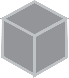 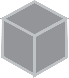 Layer 2
Canton (DLT) Domain
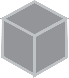 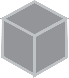 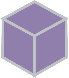 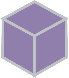 Hyperledger Besu(Platform)
Layer 1
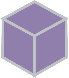 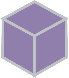 Bond Tokenisation in Hong Kong(2023.8)
발행 취지: Mapping the System(투자-탄소저감 연계)
NESTED
JURISDICTIONAL
ACCOUNTING
TOWARDS NDC
CLIMATE BOND
EFFECTIVENESS
RATING
INTERNATIONAL
TRANSFER OF
MITIGATION
OUTCOME
탄소저감 평가
Uses &
application of
digital climate
assets
Climate Inventory
accounting
& reporting
Climate Market
trading
Climate Finance
reporting
(e.g. bonds)
CLIMATE ASSET: MITIGATION OUTCOME
actor ID
Tokenized
climate assets
Certification & issuance
from climate events
action record
support data
Digital
transformation
of Monitoring,
Reporting &
Verification
(MRV)
REAL-WORLD
DATA SOURCING
eg. IoT data from ground
& remote sensing
1. MONITORING
3. VALIDATION
DATA ANALYSIS &
CROSS REFERENCE
e.g. multi-source AI oracle
for validating claims
& uncertainties
ASSET ISSUANCE

e.g. data-rich immutable
digital tokens
4. CERTIFICATION
2. REPORTING
DATA FILTER, VERIFICATION
&STORAGE
e.g. AI oracle for
format verification
of data entry into db
MRV
methodologies
CLIMATE MITIGATION ACTION
CLIMATE BOND
그린본드 투자
27
Source: Linking to NDCs(2019), Open Earth Foundation Digital Green Bonds: Wainstein and Foste
투자와 탄소배출의 감축 연계 (Occtopus APP)
개인 투자와 이산화탄소 배출의 감축연계를 가시화 함
Mobile platform showing the portfolio and wallet view.
  Occtopus  App (in Hongkong)
The green impact of subscribed bond holdings.
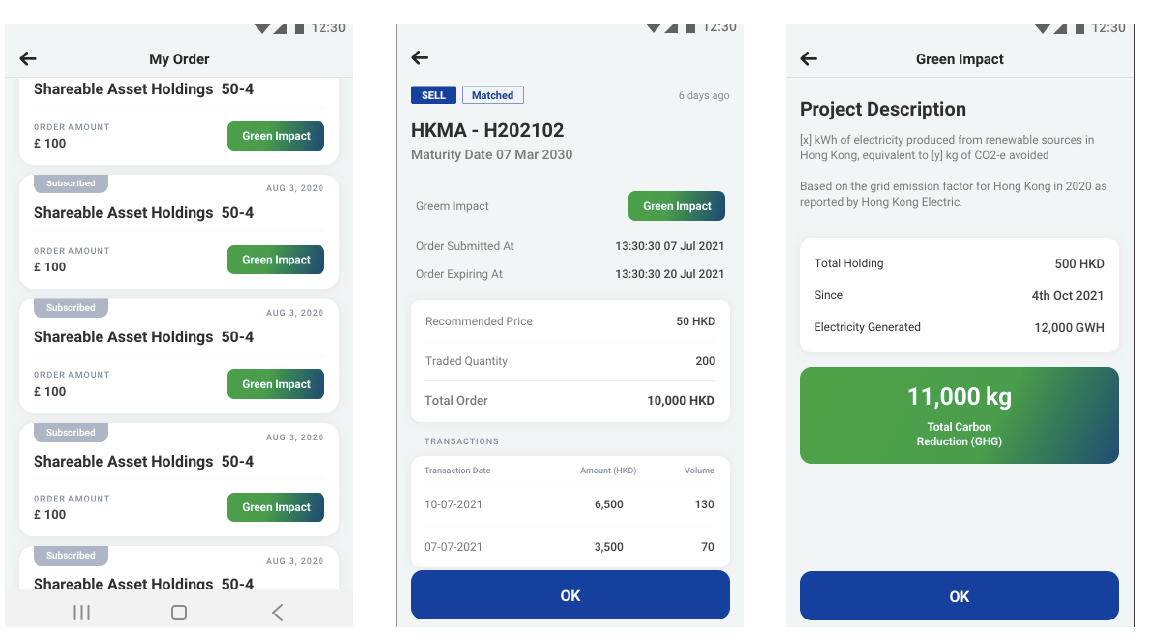 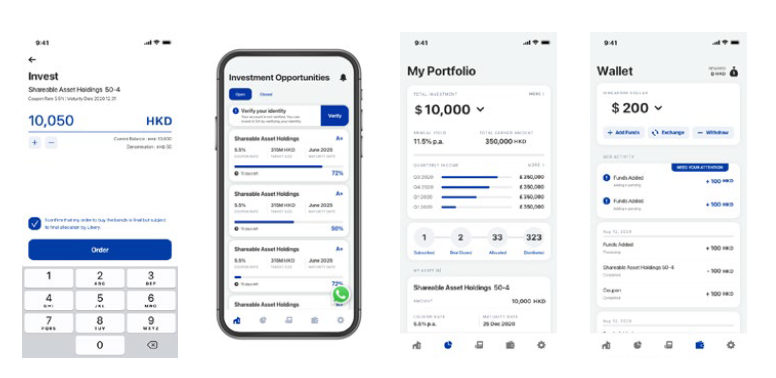 Allinfra Climate Data8 
the green data feeds sourced by Allinfra, a service provider that specialises in integrating climate-related data with infrastructure, finance, and other solutions.
2. EIB (유럽투자은행)  채권토큰 :  룩셈부르그(사적 블록체인) 거래소 상장
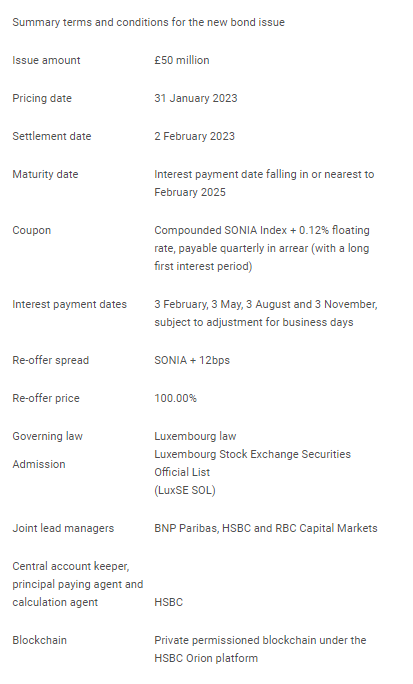 29
3.  프랑스  국채  :    블록체인 기술 기반  국채- CBDC  실험   (2021.10)  by BDF and Euro Clear
“Experimenting settlement of French government bonds in  Central Bank Digital Currency with blockchain technology”
   Banque de France and Euroclear,  2021. 10
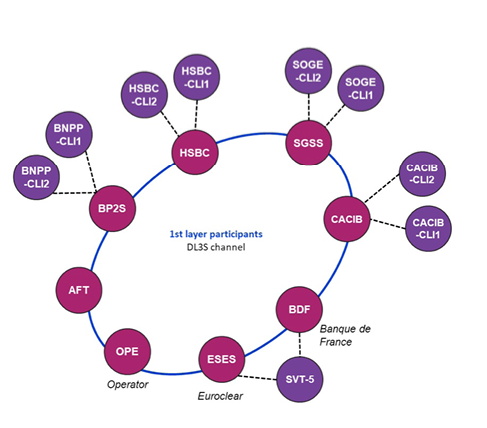 Banque de France: CBDC wallet manager, CBDC issuer, Intraday Credit Provider and CBDC supervisor
 Euroclear France (the French CSD): 
              Securities Wallet provider for the direct participants (SVT and custodians) and Securities supervisor 
 Public Debt Management Office of French governmen (AFT:“Agence France Trésor”): 
               Issuer of the OATs(“French Sovereign Debt”) 
 BNP Paribas CIB, Crédit Agricole CIB, HSBC and Société Générale(SVT: Spécialistes en Valeur du Trésor): 
               Primary dealers for the OATs and Securities wallet  managers for their customers.
30
T1- Hybrid  DLT  플랫폼(홍콩,  프랑스 , 스위스, 룩셈부르그)
기존 자본시장 거버넌스 및 지불결제 완결성
발행
자금 조달
승인
신고
기록 보관
T2- Hybrid DLT 자본시장 혁신              
                       수탁자산 유동화 및 유통 중심의 토큰채권 ATS 발행 
          
         (사례) 싱가포르(InvestaX/1exchange), 스위스(Baked), 캐나다(INX), 미국(Ondo), 일본(ODX) 

          
              * T1-Hybrid의 주요 결제수단인 CBDC와는 달리 스테이블 코인 사용 가능(DeFi 지향)
32
T2-Hybrid : 수탁자산 기반  ATS  플랫폼
발행-유통 겸영의 민간사업자 자율성 강조
발행
토큰채권잔고
stable coin
자금 조달
승인
신고
기록 
보관
FEDS Notes 
April 03, 2024 “ Tokenized Assets on Public Blockchains: How Transparent is the Blockchain?”
Cy Watsky, Matthew Liu, Nolan Ly, Kurtis Orr, Amber Seira, Zach Vida, Lawrence Wu
RWA  ATS
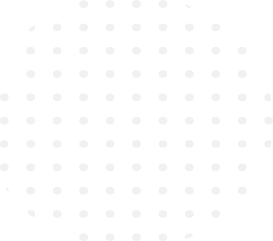 블록체인 내재(Hybrid) 토큰 -  RWA
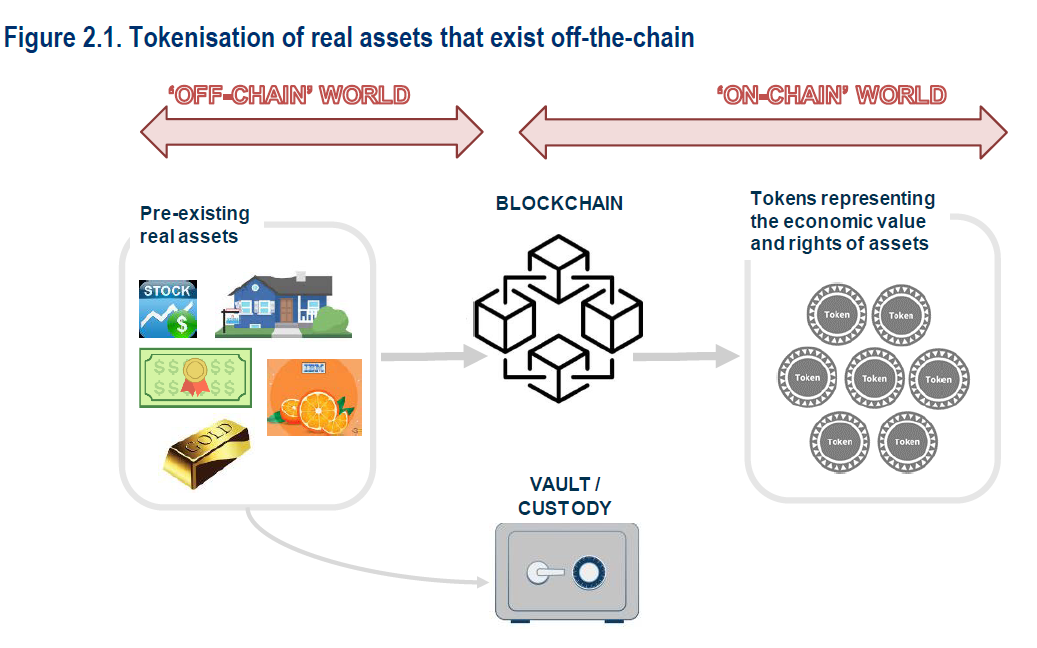 블록체인 내재토큰(Hybrid) :수탁 기반
          가치 보증 : 수탁 자산   
          재산권 표시 및 이전 : 토큰
          DLT상에서 이전(거래)
34
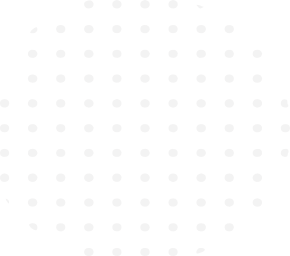 1) 미국채 토큰 발행/유통 Ondo
미국증권법 Ondo Finance (발행 잔액, USD172mn)  –  지급결제 스테이블코인(USDC)
    단기채 ETF토큰 (OUSG)
    MMF   ETF토큰 (OMMF)
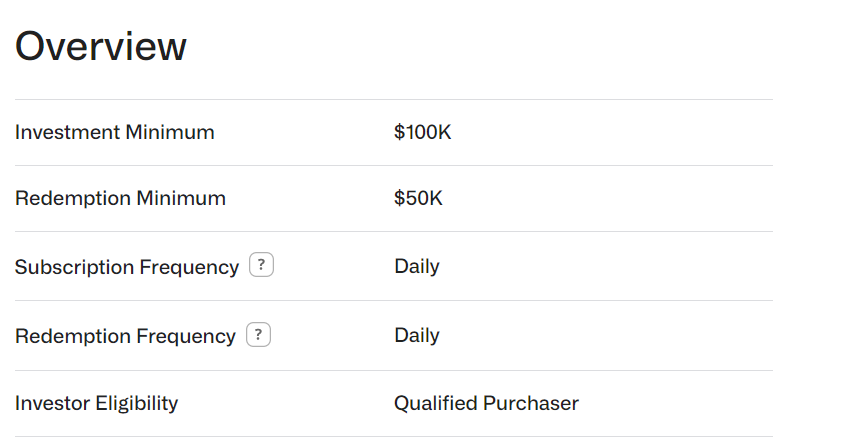 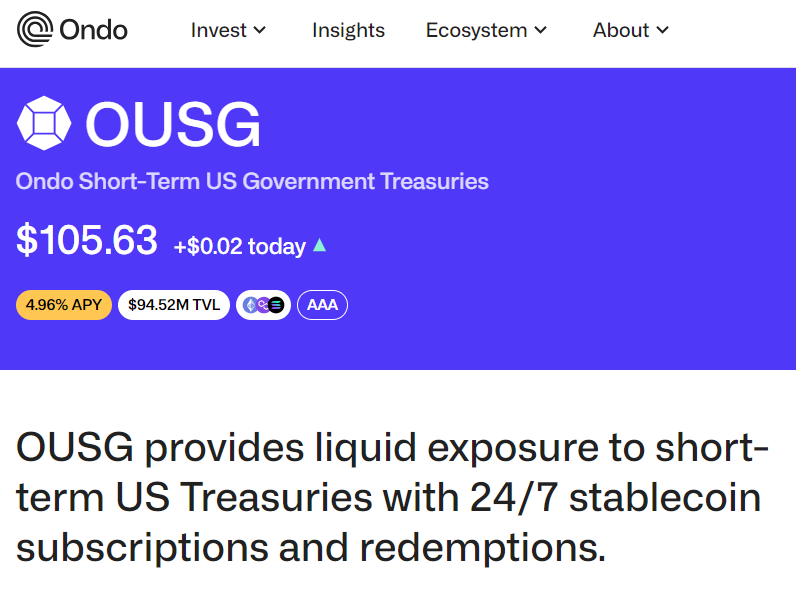 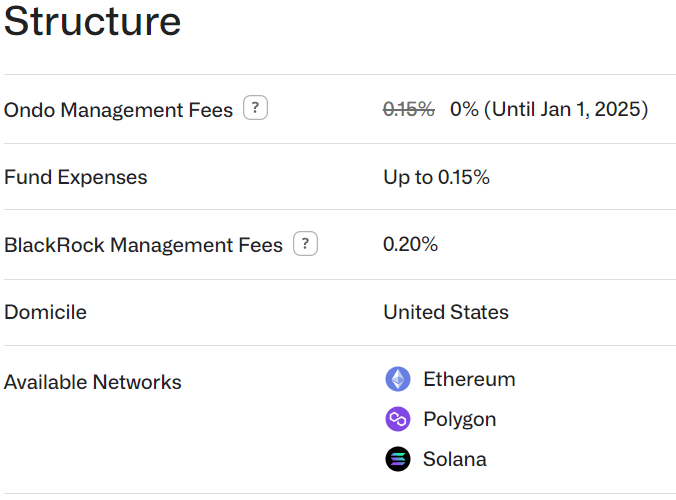 35
USDC Wallet
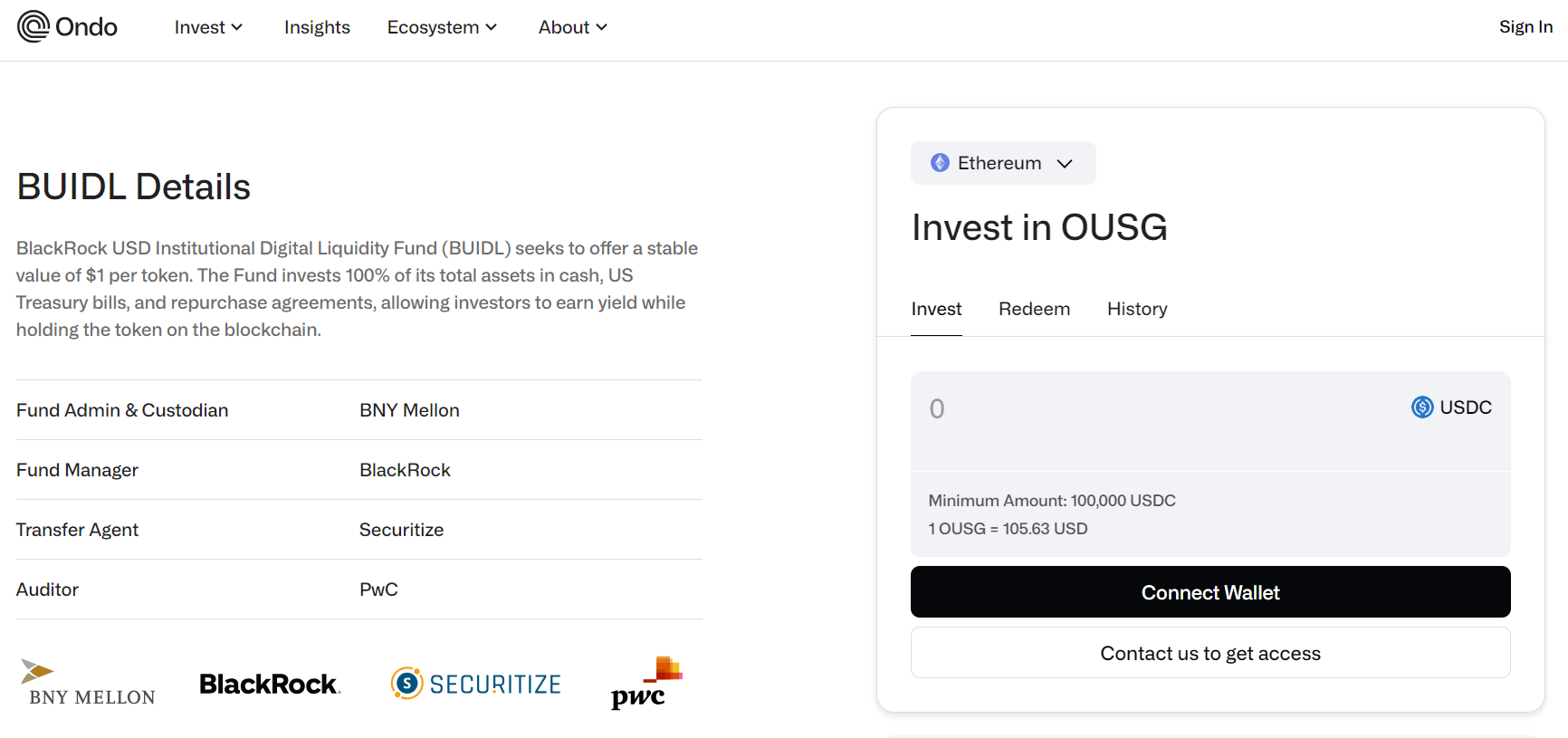 36
스위스(Baked)
스위스 DLT act - Backed (발행잔액, USD46mn) 
                                     
                                      발행 채권토큰 Ticker
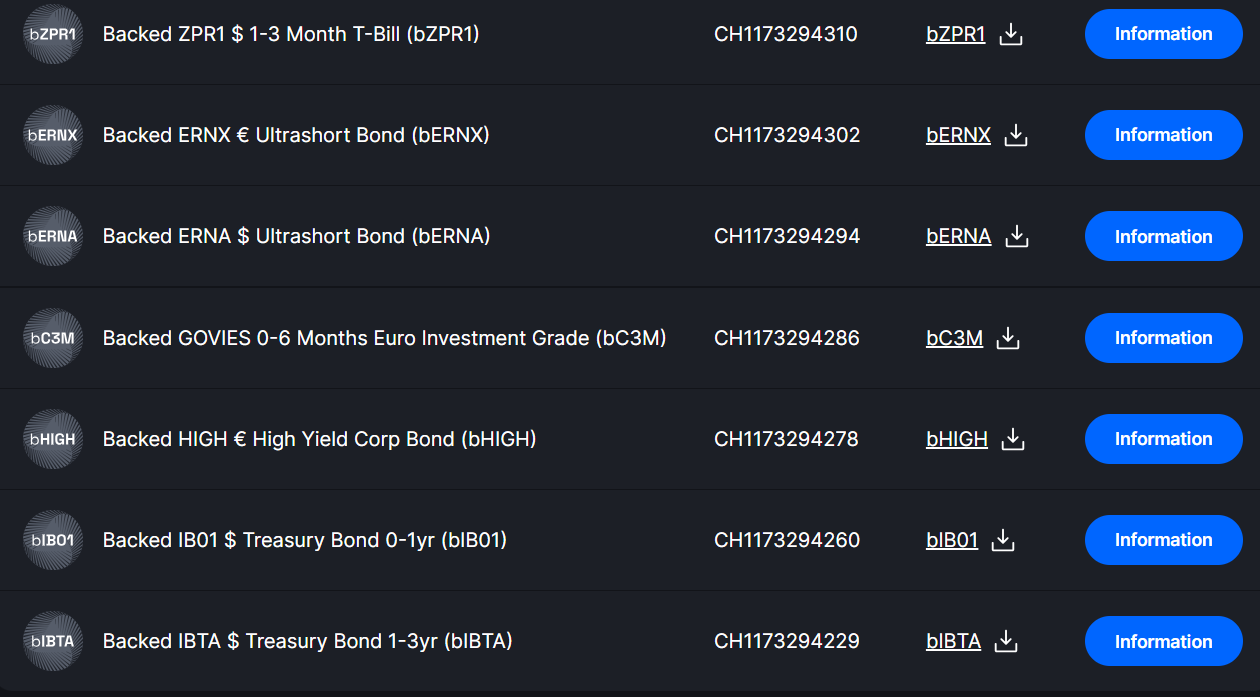 케이만제도 DLT Act - Matrixdock(발행 잔액, USD82mn)
                    단기채토큰(STBT 토큰)      <–>   지급결제 스테이블코인 ( USDT/USDC/DAI 등) 
   https://stbt.matrixdock.com
37
국 채  및 주가지수   토큰증권  발행  및  유통 (스위스 Backed)
SWISS Backed의 업무 프로세스                                          거래토큰 Ticker
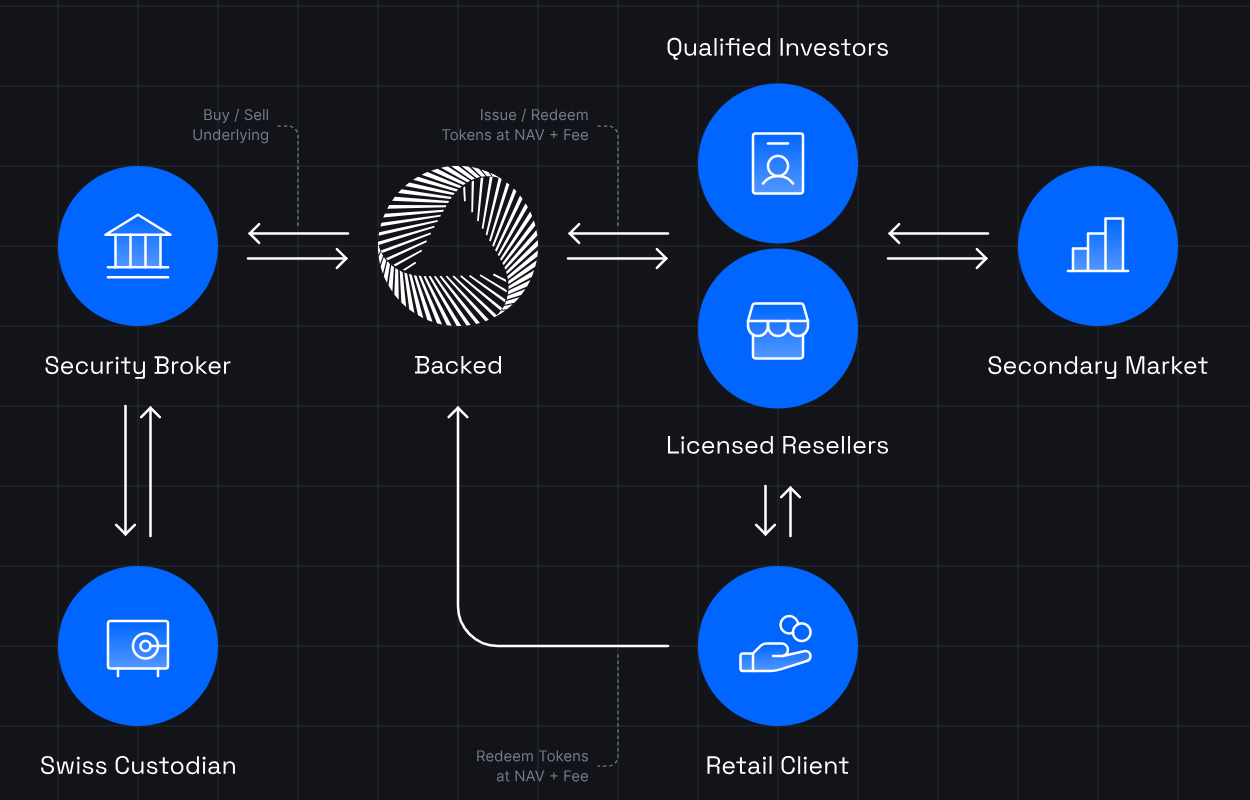 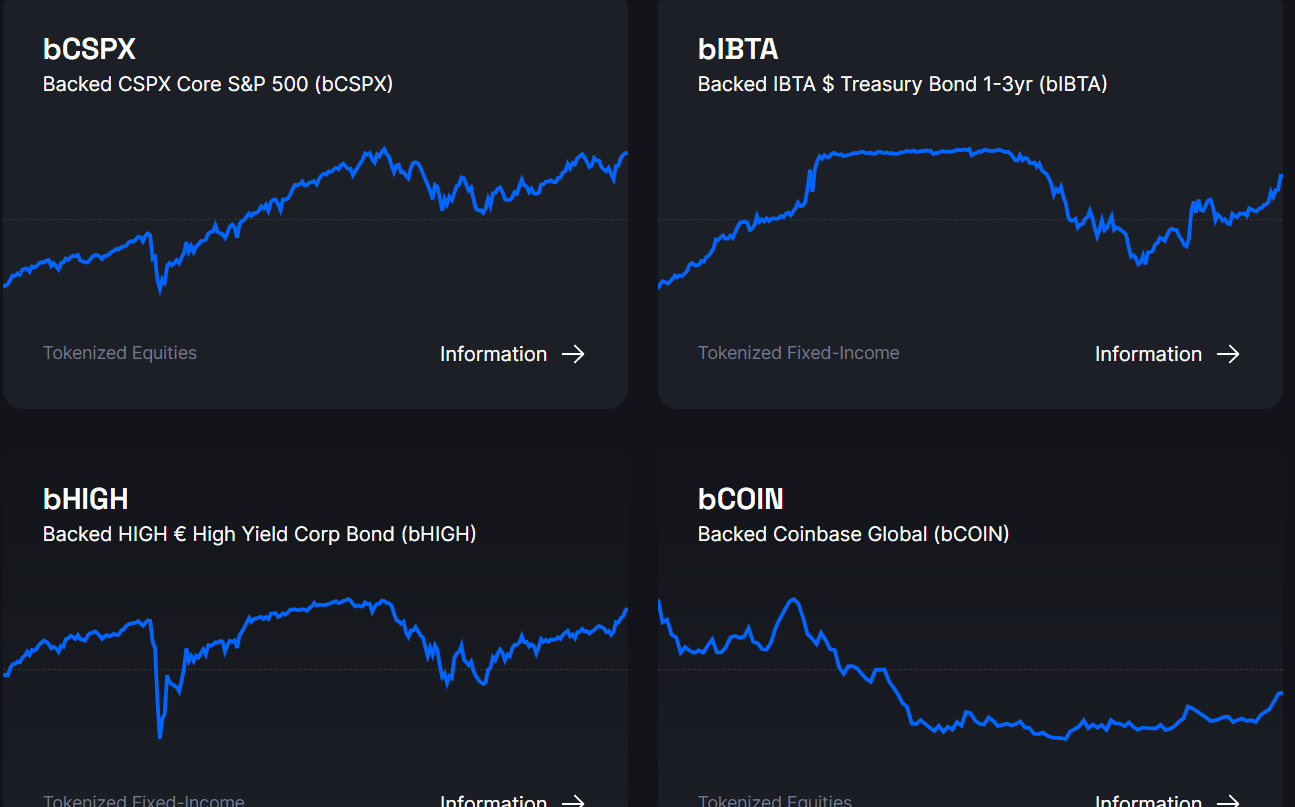 *투자자 : 적격 전문투자(Qualified Investor) ,  단, 미국 국적 보유자 투자 불가 (based on Swiss DLT act)
38
UST 토큰채권  시가총액 :  Global( USD 1.1B, 2024.4 )
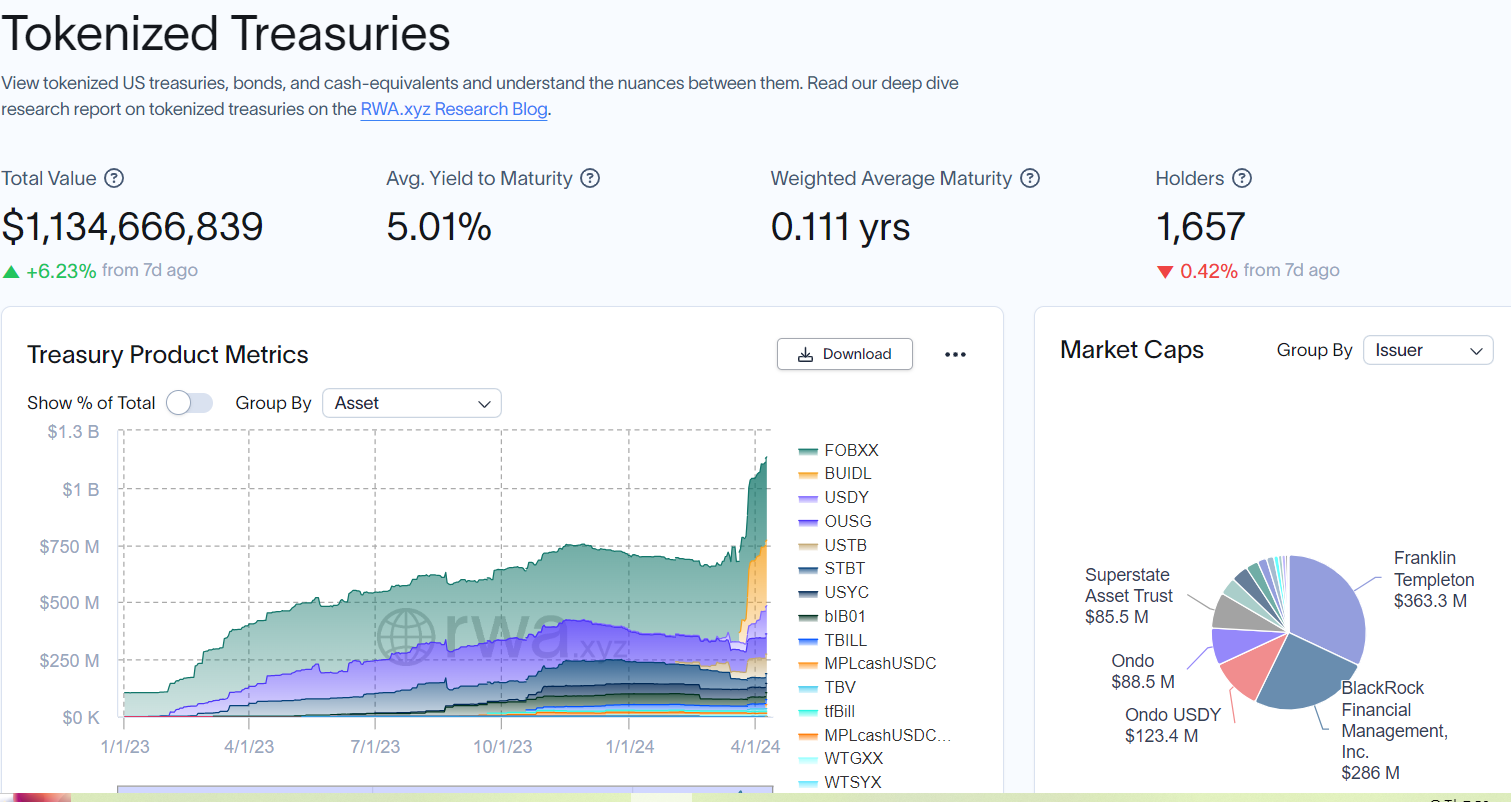 Size of tokenized bond market issuers, INX.one ATS (Canada)
39
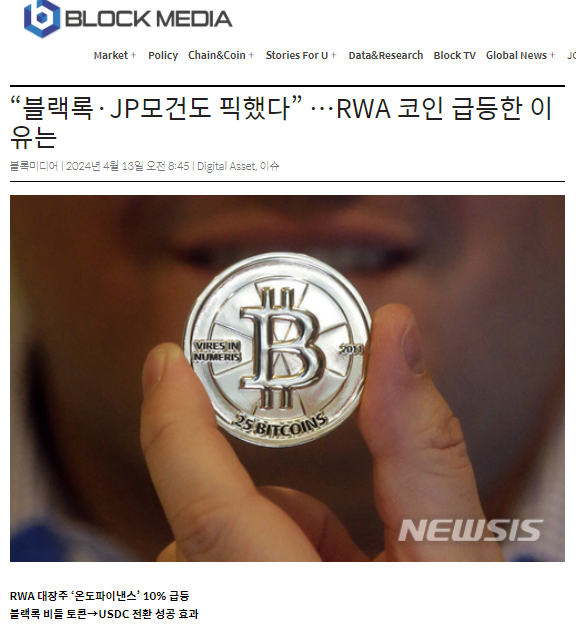 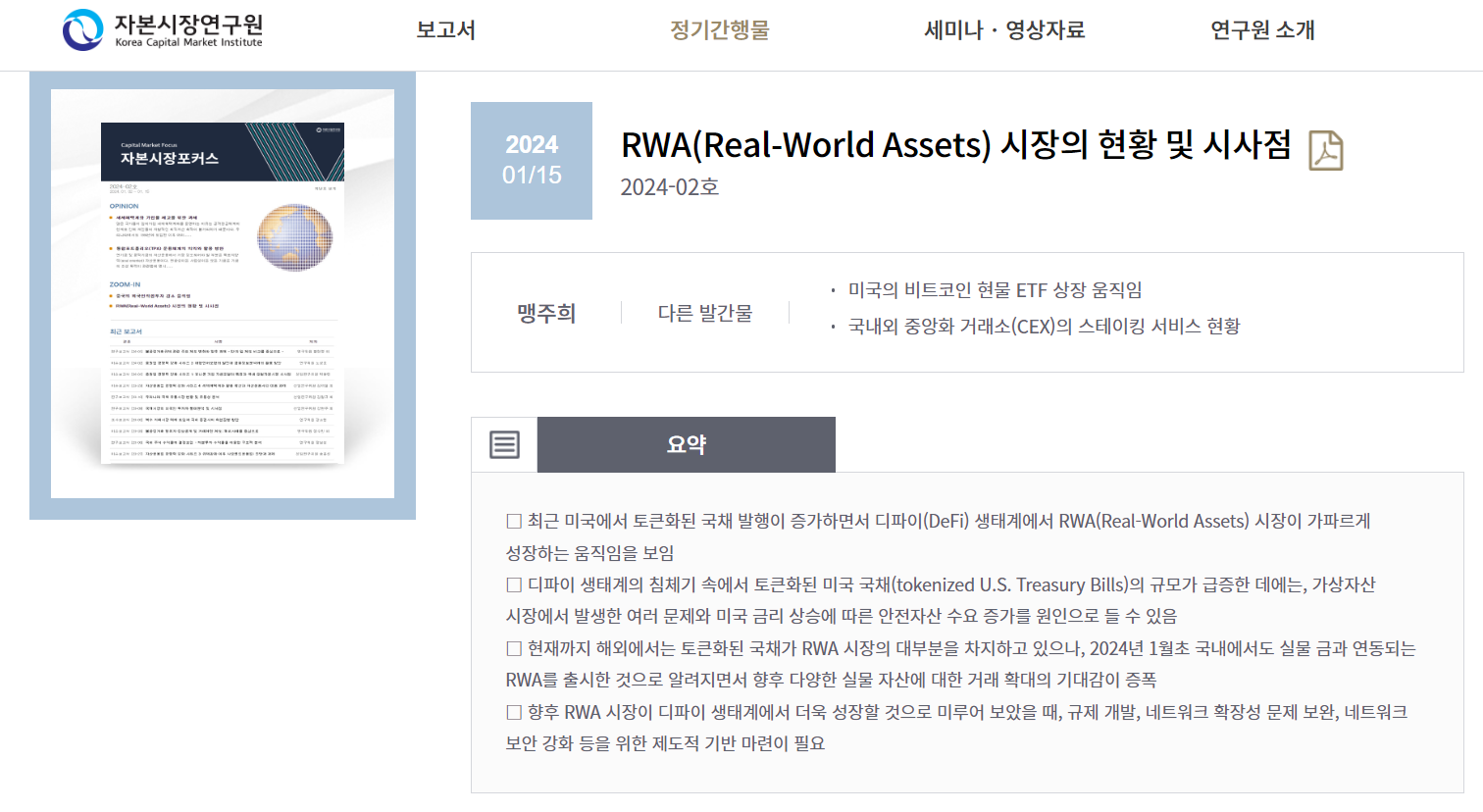 40
증권형토큰 대체거래소(ATS) 지배구조 및 운영방식
ATS 허가 및 운영 
      미국:    연방정부와 각주로 부터 라이센스를 얻어 영업
      유럽:    금융상품투자지침(MiFID: Markets in Financial Instruments Directive)하에서 라이센스 
                  확보하여 운영하는 다자간 거래시스템(MTF: Multilateral Trading Facility)으로 운영
     싱가포르:   금융감독청(Monetary Authority of Singapore; MAS)로 부터 
                  자율시장운영자(Recognized Market Operator; RMO) 라이센스를 얻어 거래소 운영




  증권형 토큰거래소의 지배구조
    1) 유럽 스위스:      증권거래소(SIX) 산하에 대체거래소(ATS)인 SDX를 직접 설립하여 운영하는 방식
    
     2) 미국/싱가포르 :  민간이 주도하여 설립·운영하되 증권거래소와 지분 및 경영을 공유하는 방식
T3-Native 컨소시움 플랫폼
T3-Native : 
              금융(+핀텍)사가 직접 블록체인 분산원장(DLT) 플랫폼에서 발행 및 (자기)투자  
           (사례) 프랑스, 독일,  호주  


        자본시장법(건전성/운영/수탁 법규) 준수  
         투자자 보호가 강조되지 않는 국채 및 소버린, 그리고 그린본드 등이 주로 발행되었으며, 
         발행과 동시에 컨소시움 플랫폼 참여자들이 만기보유 투자
42
T3-Native:  컨소시움 DLT 플랫폼
민간 금융 컨소시움 및 디지털금융 발전(DeFi 지향)
채권토큰 발행 DLT플랫폼 보유 IB   
    Goldman Sachs, JP, HSBC, UBS, 
    BNP Paribas, and Soc-Gen Forge,
발행
자금 조달
국내 채권거래(2023년)    
  장외 OTC 거래   (83.5%) 
  소액 장내거래    (8.2%)
승인
신고
기록 
보관
컨소시움  DLT  채권 토큰  발행 현황
44
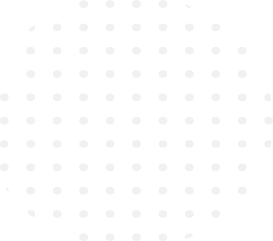 45
영국의 FMI-DLT 입법화 과정에서의 교훈 및 시사점    
          DLT DSS(Digital Security Sandbox) Road Map
46
DLT  자본시장 변화방향  (UK)
실사
주문거래
청산
결제
수탁
토큰 발행 방식
전통모형
변화 부문
*Trust anchors refer to entities that verify and issue verifiable credentials to entities wishing to participate in a network.
EU-DLT  Pilot Projects 금액 제한으로 -> UK DSS 이동
EU DLT 사업 내용 

1.사업 허가 최장 6년

2.특정 의무이행을 조건으로 중개자 없이 소매투자자들에게 직접 접근 허용 외  

3. 추진방법  
 DLT 다자간 거래플랫폼(Multilateral Trading Facilities)과 
 DLT 증권결제(Securities Settlement Systems) 및  DLT 매매 및 결제(Trading and Settlement Systems) 추진  

4.의의 및 기대효과 
-.MiFIDII, MiFIR, CSDR 등 기존 규율 체계를 분산원장기술 자본시장 인프라와 금융상품에 맞게 변경 및 개정 
-.분산원장기술과 기존 금융시스템과의 연결성 등을 포괄적으로 테스트하여 자본시장 혁신 유도

5.대상 기준자산 및 제한 
  주식 및 공모펀드(시가총액이 5억 유로 미만), 
  채권과 부채/예탁증서/자금시장펀드(10억 유로 미만)
  파생상품 및 구조화상품은 제외
  샌드박스 내 총 시장가치가 6십억 유로를 초과할 수 없음

    ->유럽(영국)은행들 금액 제한으로 사업 참가 부정적, 제한 없는 UK DSS로 관심 이동
48
영국 증권토큰 샌드박스
영국 DSS 자본시장 혁신 
    
    2.1 자본시장 혁신 로드맵 
    2.2 정부 기관별 업무 확정  
    2.3 부문별 규제 및 입법 도입
49
‘2021 DSS 추진 ( www.cliffordchance.com , 2022.9)
영국 금융중심지  부활을 위한 GS 출신의 영국 수상 Rishi Sunak  야심  
      “DLT 자본시장의 후발주자이지만 자본시장 혁신 주도 “  
 
- Rishi Sunak 재무부 장관 재임중 (2021.4) 
    중앙은행 디지털 화폐(CBDC) 시범 업무를 위해 재무부 - BOE 간  TF 출범시킴

-  FMI DSS sandbox 추진 (2022, FSMA Bill )    
   디지털 자산을 통한 자본시장 혁신으로  영국이 글로벌 금융 리더로 부상 발표 
   재무부 DSS 전문가 회의 개시(FMI 샌드박스 사업 중 첫번째 주제-  증권 발행 거래 및 결제 인프라 개선)    

UK 재무부의 FMI 샌드박스 1호 사업 – DSS 전문가 회의(2023. 8월 종료)  Consultation_on_Digital_Securities_Sandbox.pdf (2023.7) 
     M8298_Draft_response_to_DSS_consultation_final.pdf(2023. 11)


  *FMI Sandbox
   영국 금융(자본)시장 인프라 혁신을 위해  기존 법을 일시 유예 혹은 수정하여 
   신기술 업무(DLT) 을 채택하고 테스트하기 위해 관련 기업을  참여시키는 제도
50
영국 DSS 전문가 회의 보고서
Consultation_on_Digital_Securities_Sandbox.pdf (2023.7)
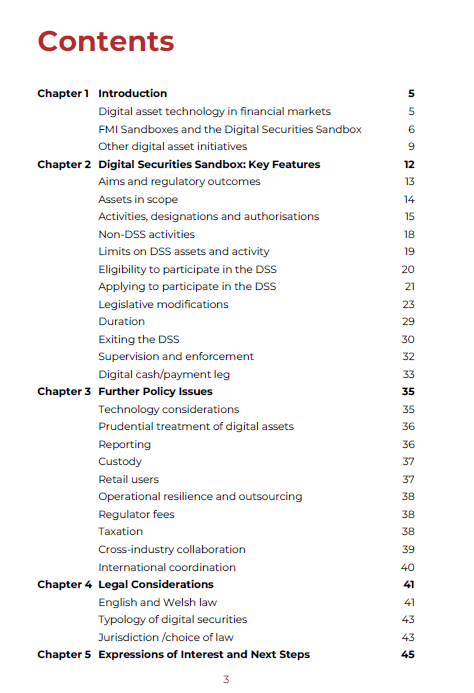 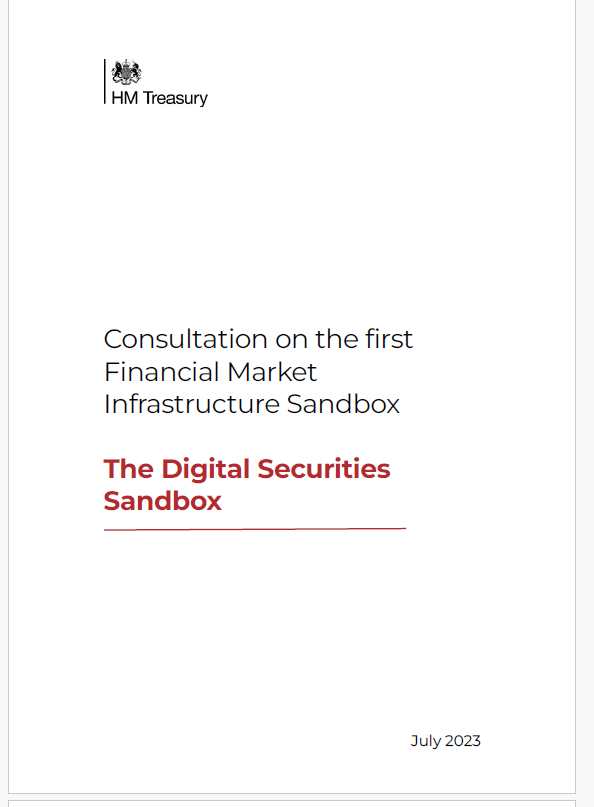 Consultation_on_Digital_Securi
ties_Sandbox.pdf
51
정부 회신-> DSS 의회보고서 채택(규제 제거)
M8298_Draft_response_to_DSS_consultation_final.pdf(2023. 11) ,         DSS in Force (2024.1.8)
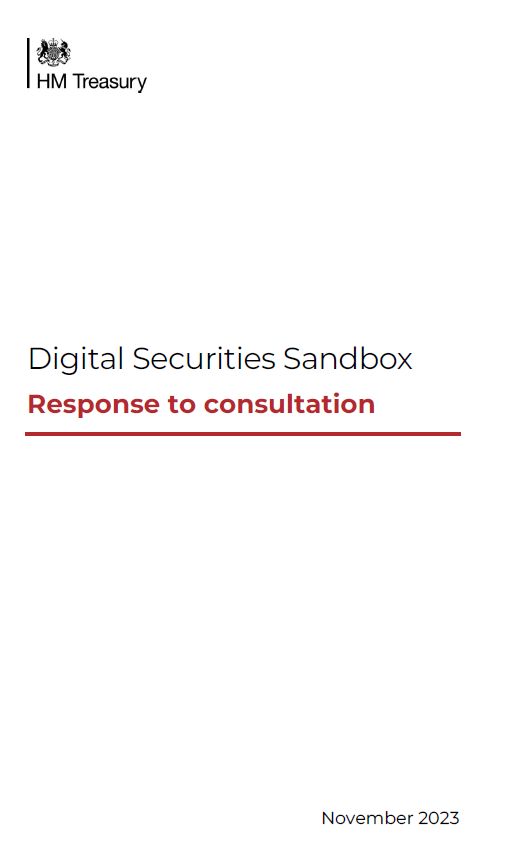 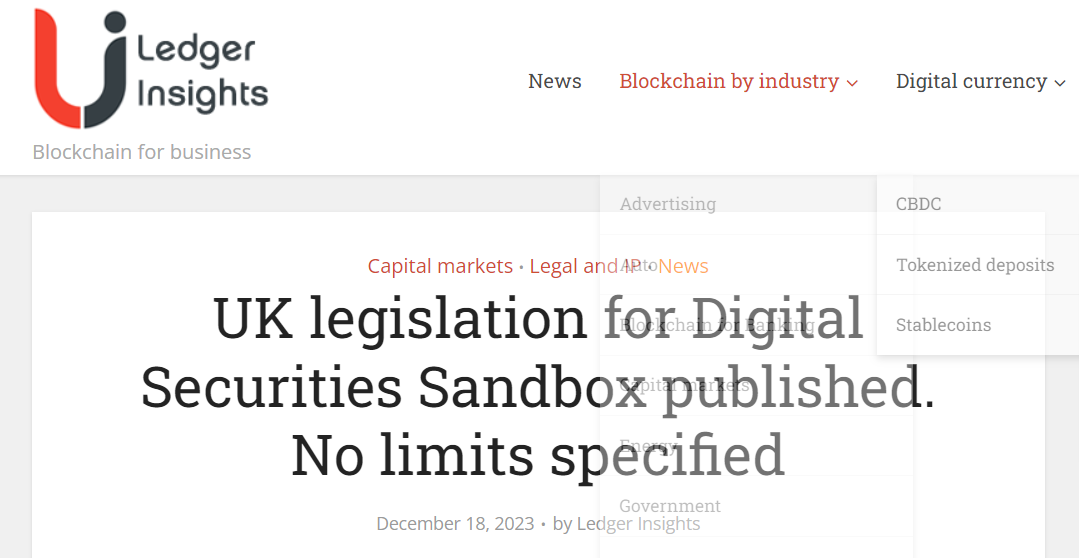 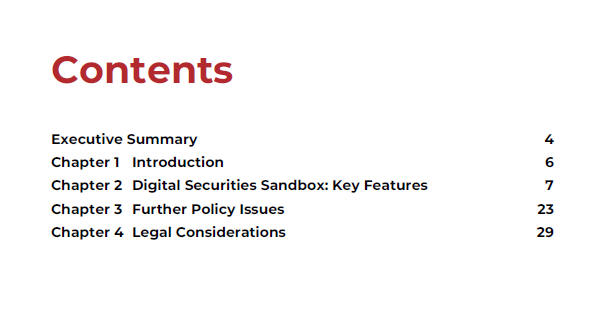 52
DSS: 영국 금융협회(UK Finance, 2023)의 Road Map
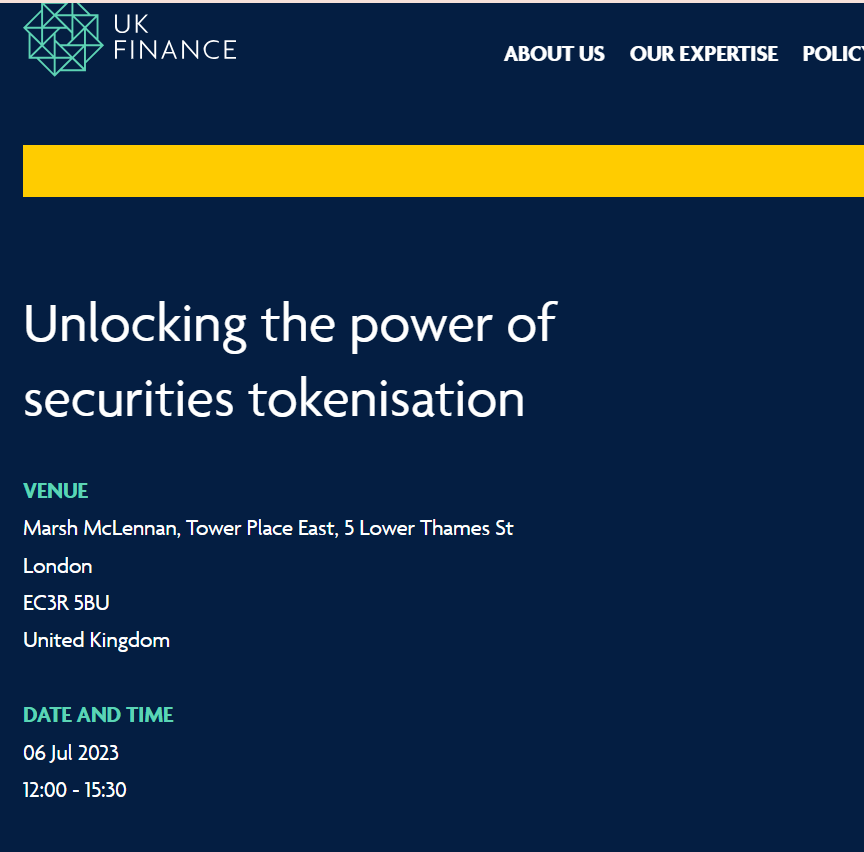 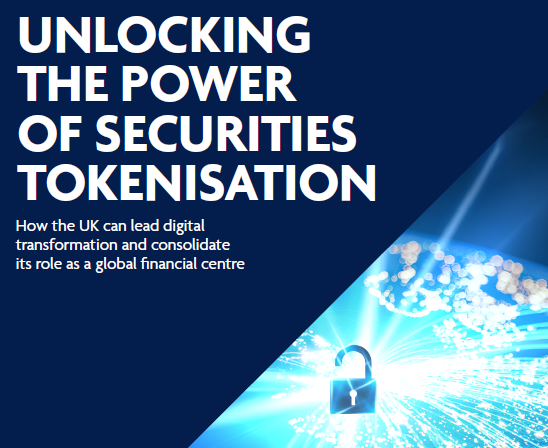 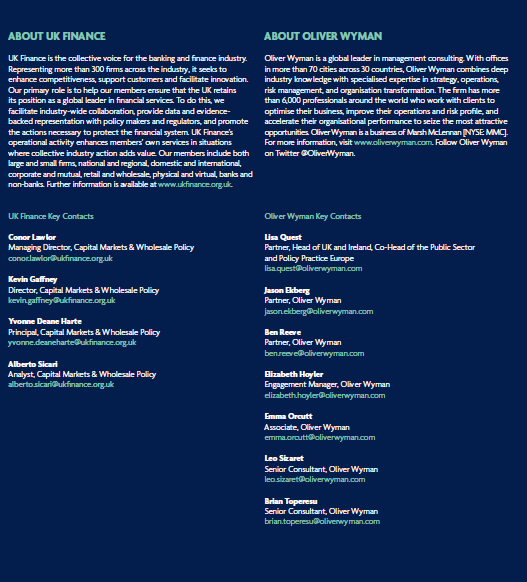 <서문>
    “HMT가 
     -국채(GILT) 발행에 DLT를 채택하고 
     -토큰 증권의 법규제 체계 변화를 추진하는 것 외에     
     -정부가 이를(증권토큰화) 중대히 여긴다는 
         더 많은 신호를 업계에 보내야 한다. 

        그렇지 않으면 혁신 기업이 갈 방향을 벗어날 
         위험이 있다 “
53
Road  Map 내용(UK 2023.11)
글로벌 디지털 네트워크 구축 road map
Interconnected(2단계)
Universal(최종)
Issuance (1단계)
방식 
Participation model
혼성 및 고유 ( Hybrid & Native   E2E)
혼성  온-체인(hybrid)
혼성   온-체인(hybrid)
수행가능 공정 
Lifecycle on-chain
몇 공정만   on- chain  수행
수개 공정에서  on- chain 수행
모든 공정이  on-chain 에서 수행
토큰 대상 자산 
 Tokenised assets
비유동성 자산도 가능
기존 유동성(정형) 자산
모든 금융상품
기술 입증 및 신뢰 확보

법 규제 입법의 명확성 

토큰증권의 재산권 명확화

업계와 정부간의 대화채널 구축
Inter-connected platforms 효과:

         - 유동성 증대 

         - 신상품 /신시장 형성 

         - 운영효율성 

국가표준 완성 

완전한 법 규제 명확성 제시
국제적 기준 마련 

플랫폼간 국제적 연계 (Global connectivity)
요건 및 편익  
Benefits unlocked
9
법 규제 개선
UK FMI의 정책 경로 (UK Finance, 2023)
1단계: 
      기존 전통(유동성)자산의 도매시장에서 규제자(금융당국)이 금융기관과 기술에 친숙해지는 실험
              기술신뢰성 확보/법규제 명확화/토큰 재산권 확립

 2단계: 
       도매금융 기관들이 비 유동적인(비정형) 자산에 토큰화 기술을 이용 


 3단계: 
        분산원장의 국제화로 모든 금융상품을 토큰화하는 것  




*국내 이슈

   1. 금융시장 규제 및 인프라 조성자(정부, KSD, KRX 등)의 기술 친숙과 규제기술(RegTech)에 소극적   
  
   2. 정형자산이 아닌 비정형자산에서 출발하여 투자자보호와 가치평가 문제의 장애 초래
57
DLT 자본시장 혁신 요약
58
증권토큰의 발행(상장)과 유통 채널
주) 채권토큰 발행 플랫폼의 경우 거래소와 중앙은행도 컨소시움(사적) DLT 플랫폼 이용
59
채권토큰 발행 규정 및 플랫폼
*실행주체: 중앙은행, 거래소, 민간IB
60
DLT토큰증권 추진방안                                                                                                                                                                    「
채권토큰 발행 및 유통 중앙거래소 
     HKMA-HKEX, SDX , LUxSE,  미국(ATS), 기타 국가들은 IB 컨소시움 블록체인
61
DLT 자본시장   혁신의  필요성
거래소 상장 및 예탁원의 전자등록비는 국제적으로 저렴하여 기관의 입장에서 DLT 도입 비용 절감효과가 
  높지 않다고 판단하여 DLT 방식을 채택할 유인은 당분간 높지 않음 
  
그럼에도 불구하고 

1.인수수수료가 높은 회사채(외화채) 발행 비용  

    - 발행 주체(특수채 1bp, 회사채 21.2bp, 외화채 23bp, 2024년 기준)에 따라 인수 수수료에는 큰 차이가 있음      
    - 회사채(외화채 거액) 차환 시장에서 발행 횟수와 금액에 따라 비용이 증가할 경우 DLT 수요 증가 
  

2. 단기채 차환발행(Bond Refunding) 수수료 부담 및 기간단축 
     
 - 기업, 여전사의 단기 대출채권(ABCP), 그리고 주택금융공사의 PF-ABCP 등의 반복적(recurring) 차환 발행에 
    따른 인수 수수료 부담        

 - 단기채 발행자는 신속 자금확보를 위한 기간단축(T+30에서 T)을 위해 사적 블록체인의 발행 수요 증가
62
(계속)
3. BIS 「금융시장인프라에 관한 원칙(Principles for Financial Market Infrastructures)  
   :  BIS 디지털 證券결제는 RTGS(실시간 총액결제)와  DvP(증권대금 동시결제) 방식 채택 권고  
   
      RTGS: 지급액과 수취액을 상계시키지 않고 지급 지시 건별로 총액에 따라 실시간으로 자금 결제
      DvP : 증권 인도(delivery)와 매매 대금의 지급(payment)이 금융망을 통하여 동시에 결제됨

 - DLT 자본시장은 결제위험 및 지연위험을 제거하기 위한 결제방식인 
   DvP와 RTGS(건별 deal-by-deal basis로 상계(netting) 없이  연속결제)가 기술적으로 자동 채택됨 

      
   한편, 국내 증권결제제도
    BOK(DvP결제 지향), 
  
    KSD(DNS 이연차액결제)
    국채:  증권․대금을 회원별․종목별 차감후 건별로 결제(차감후 DVP1방식) 
    장내주식 시장결제:  
         이연결제제도(CNS 결제시한 16시에 결제를 종료하고 미결제 건은 다음 결제일로 이월하여 재차감후 결제)                
    장외주식 기관결제:  
           증권 총량, 대금 차감(DVP2)
63
(계속)
「금융중심지 육성 토큰증권 전문가 포럼」
4. KSD의 노드 호스팅 필요성 
  : 증권사 DLT 플랫폼 구축비용 효율화 
    증권사 DLT 플랫폼 구축비용(김규윤 2024, 컨설팅 5-10억, 플랫폼구축 50-100억 소요) 
   
   - KSD 플랫폼과의 연계 구축(개별 DLT와  CSD의 네트워크 확대 )
      DLT 플랫폼 시스템  구축(채권토큰 발행 공유시스템 개발 )

     편익)
     -  개별 플랫폼이  KSD와 연결되면 더 많은 투자자의 접근이 가능
     -  기존 KSD 회원사들은 KYC 반복 및 개별 플랫폼에서 계좌개설 반복 불필요  
     -  중앙 표준화된 플랫폼은 높은 유동성, 저비용 편익   
     -  개별 플랫폼을 이용하는 발행자에게 발생할 위험 제거

     네트워크 구축 전제조건) 
       - 규모의 경제를 위해서는 다수 플랫폼 확보 
       - 금융사 플랫폼간 상호 작동이 진행되기 이전 구축완료 필요 

 *DLT자본시장 인프라 미구축시: Type-3의 민간 DLT 플랫폼 허용 필요
3. 국내 DLT 자본시장 대응
65
국내 자본시장 대응
실사 심사
주문거래
청산
결제
수탁
토큰 발행 유형
Off-chain FMI
Custodians
DA-native infrastructure
T1 : 정부의 레거시 DLT 자본시장 혁신 인프라 구축 필요 
 T2 : BDX는 T2(RWA)형 모색 
           만약, 유틸리티 토큰 위주의 기존 가상자산거래소를 지향할 경우 기존 거래소의 펌핑 시장으로 전락 확률이 높음
 T3 : 정부의 T1 혁신 로드맵이 없으면 민간 발행 플랫폼 T3 허용( 국채/특수채 발행과 투자(개인 국채토큰 투자) 허용) 
        (부산시 민간발행 플랫폼 유치)
자본시장 이해자의  Stance
Neutral Stance (고민  Vs. 기회) 

증권사  
          인수수수료 상실    Vs. 
                          비정형자산(부동산,중소기업 매출채권, 비상장사모증권, 소액채권) 토큰시장 수입      

정부
      불확실한(익숙하지 못한?) 신기술과 투자자 보호   Vs
                                          전자증권방식(그릇) 탈피 신금융상품 개발 및 투자자 수요 대응 

KRX-KSD
         전자증권 경쟁력 자신, 전통 자본시장 거버넌스 유지  Vs.
                                         글로벌 지급결제 표준(RTGS, DvP)수용,  발행자의 DLT 시장수요 

 Positive Stance   
           발행자(회사), 핀테크 업계, 은행(디지털 자산 수탁업)
67
정치권 ??
가이드라인 제시 → 샌드박스 테스트 → 정식 제도화
STO 발행·유통 영역 향후 타임라인
’24년 시행 목표로 토큰증권 발행·유통 제도화 추진했으나, 21대 폐기, 22대 ??
1) ‘23년부터 샌드박스를 통해 테스트하고, 그 결과를 시행령 개정 시 반영
Source: 금융위원회, SK증권 Internal Analysis
1.   자본시장 인프라 (“On-Chain”) 경쟁력
                              발행자 금융상품                투자자 
                               :신속성(편의성), 비용, 보안, 투명성 


               2. 소비시장 인프라 (E-commerce) 경쟁력         
                                  생산자 상품                소비자
                                   : 신속성(편의성), 비용(가격)



       Cupang,  Ali, Temu    Vs.   이마트, 11번가, 롯데유통 경쟁력 상실

                               한국 자본시장의  경쟁력 상실 !!
69
「
감사합니다  


 코멘트나 의견 , 수정 요청을 환영합니다  
 rfctogether@ gmail.com
70